Bell Work week 24
Week of 02/04-02/8
SAT books available at the libraryMonday 02/04 SAT Calculator
SAT NC Tuesday 02/05
In the figure above, QR is tangent to circle P at Q. If QR=1.5cm and PR=1.7 cm, what is the length of the diameter of circle P?
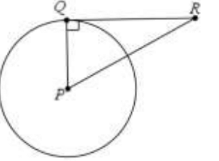 Late Start Wednesday 02/06
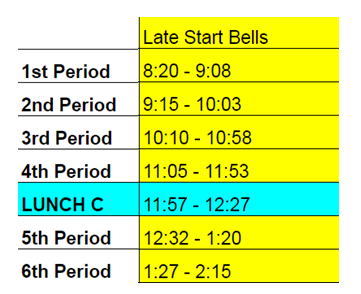 Snow Day!
SAT Calc Thursday 2/7
Friday 02/08
Sub